Электронная технологическая карта изготовления  «Цветка» из дерева
Автор – составитель:
 Михеев Вячеслав Робертович
Электронные технологические карты
Методические электронные разработки включают в себя электронные технологические карты изготовления изделия, которые обеспечивают полное усвоение детьми нового материала.  Презентационные технологические карты представляют собой подробную наглядную информацию поэтапного выполнения изделия.
Электронная технологическая карта  изготовления «Цветка» из дерева
Технология изготовления «Цветка»
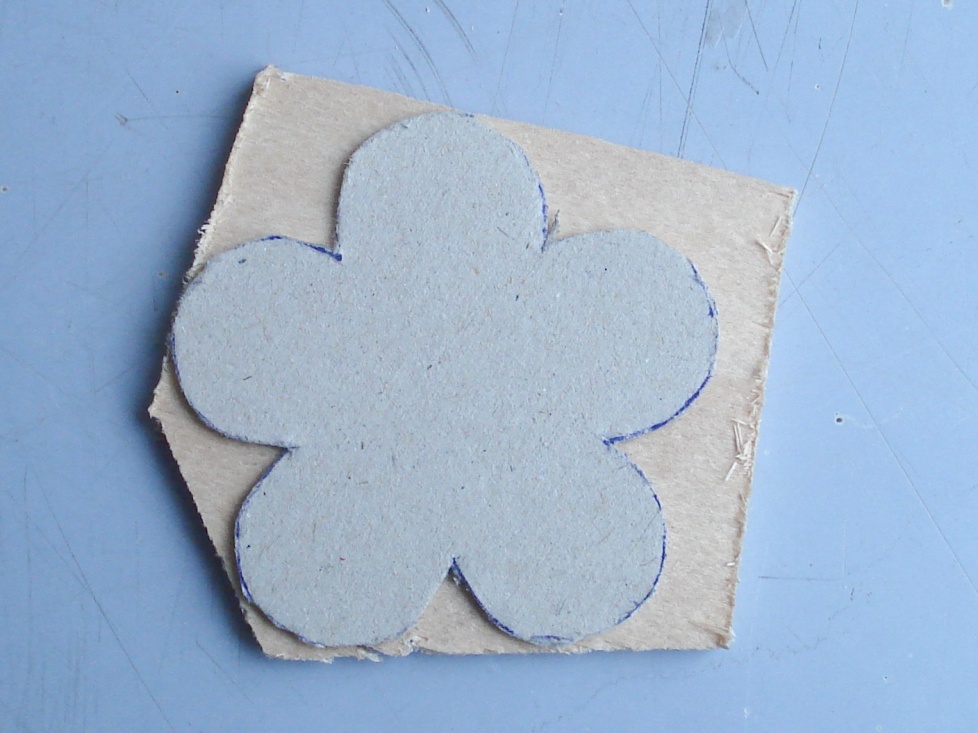 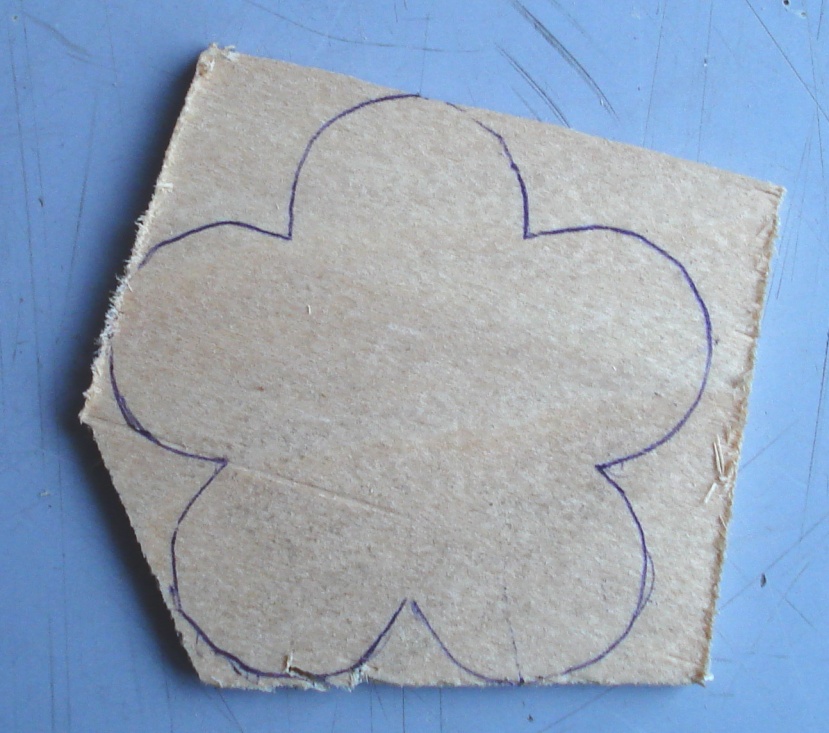 1. Наложить шаблон цветка на основу
2. Обвести шаблон
Технология изготовления «Цветка»
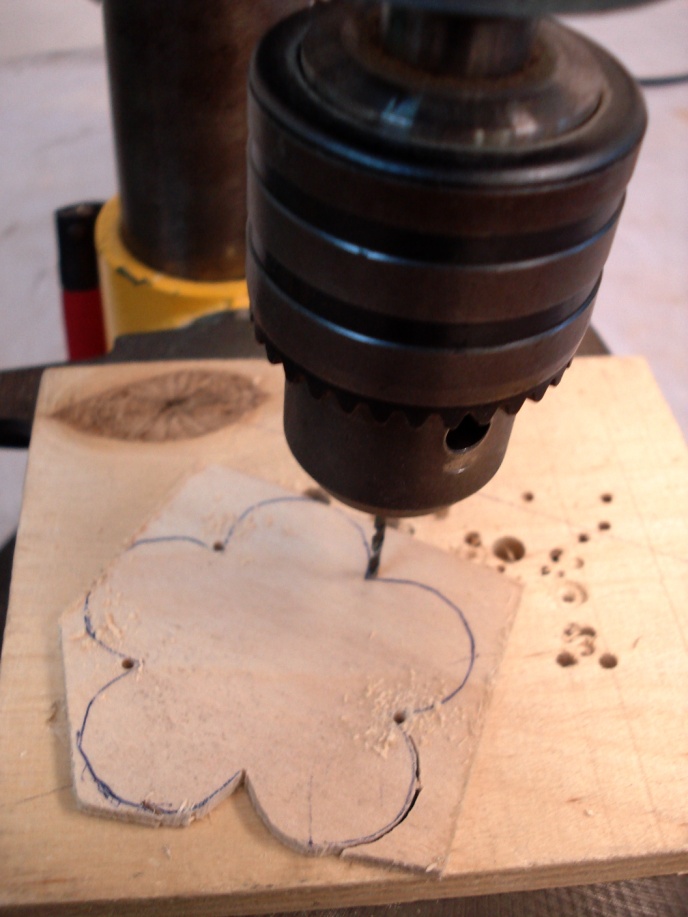 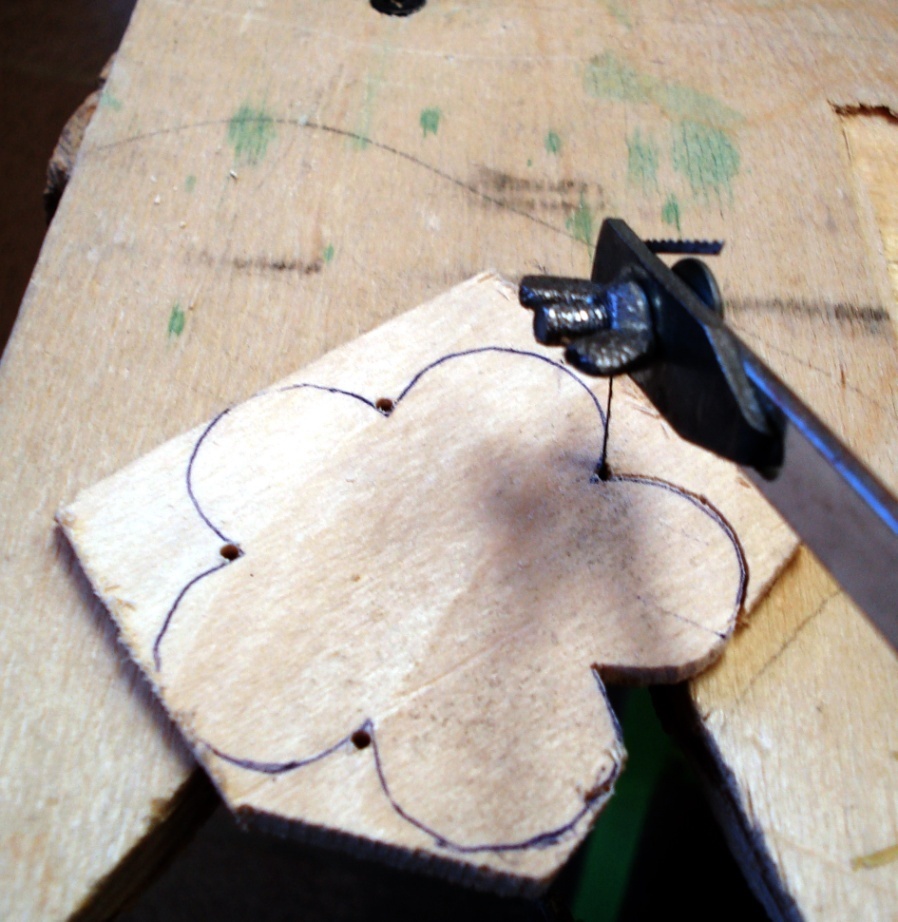 3. Сделать отверстия
4. Выпилить форму цветка
Технология изготовления «Цветка»
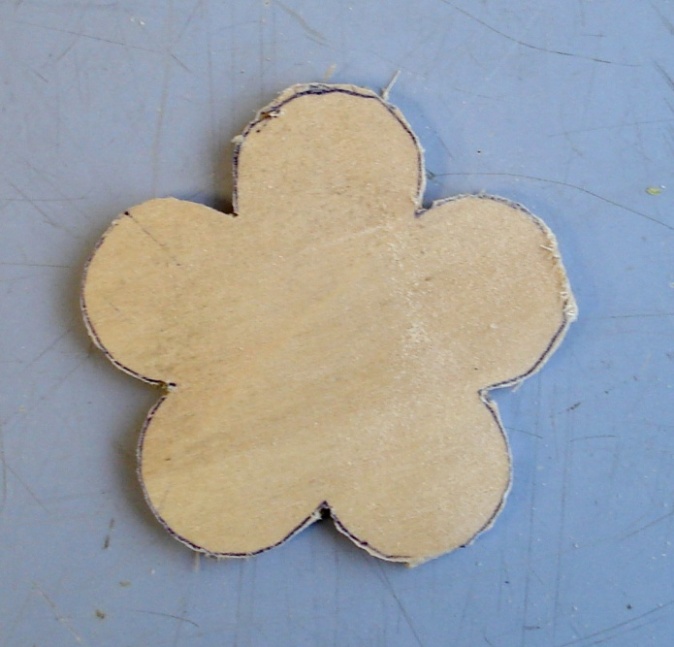 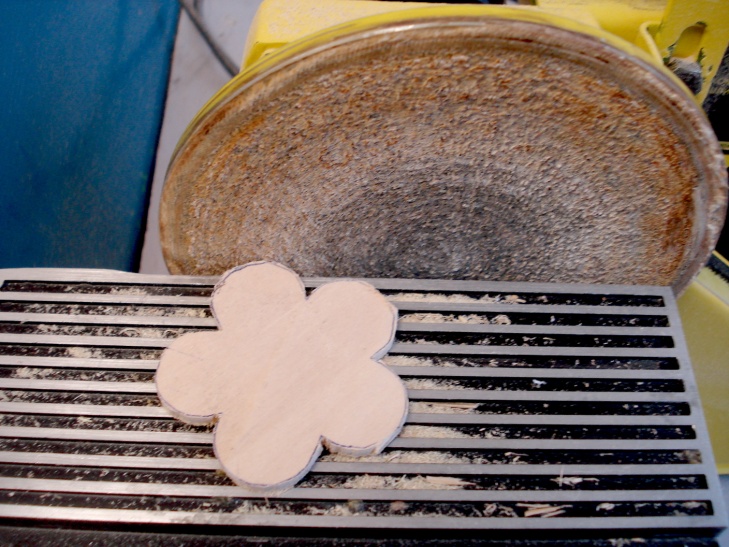 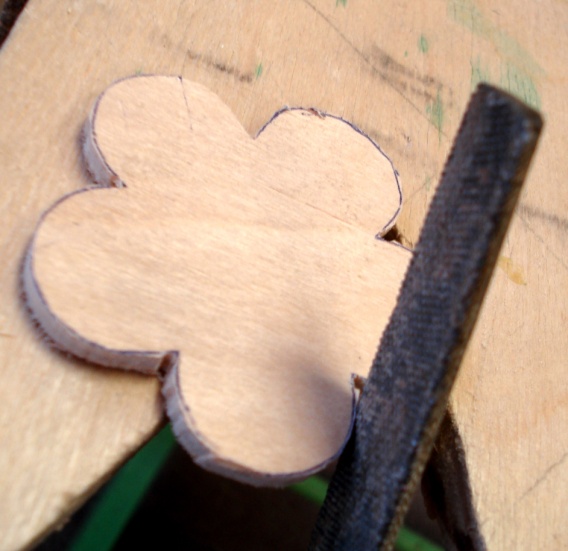 5. Вид формы венчика
6. Обработка торца изделия
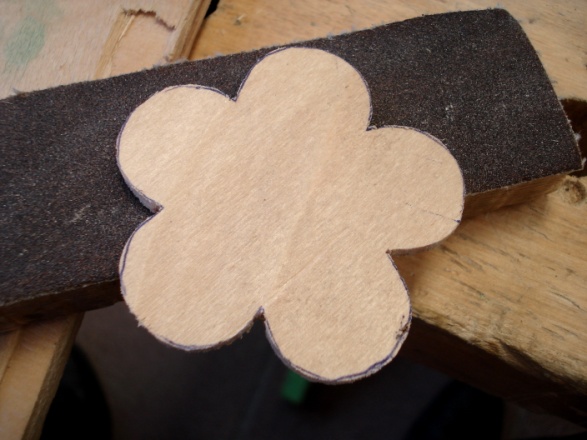 7. Обработка поверхностей изделия
Технология изготовления «Цветка»
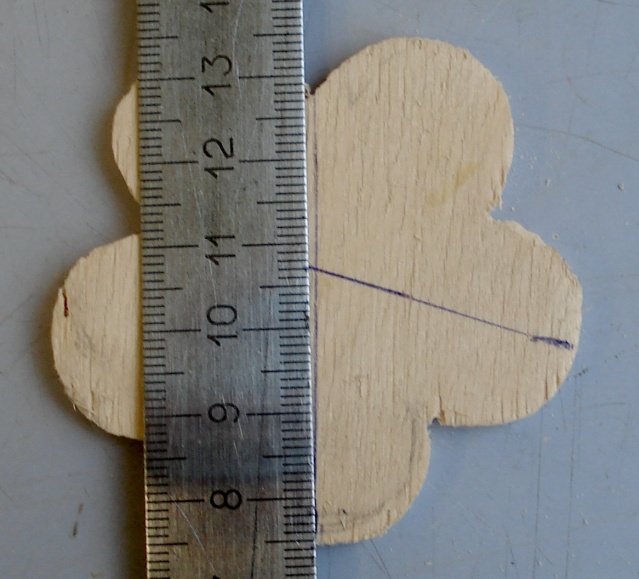 8. Нанесение  линий, определение центра
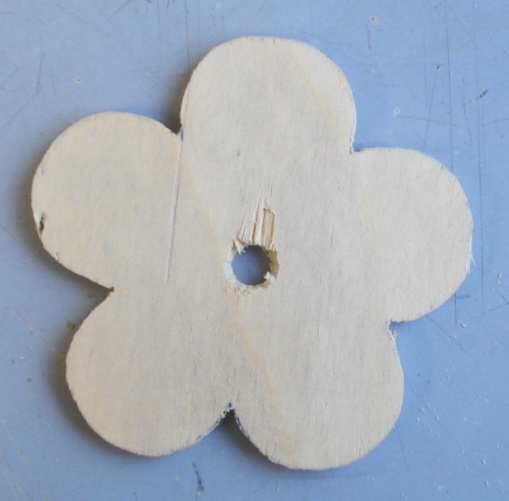 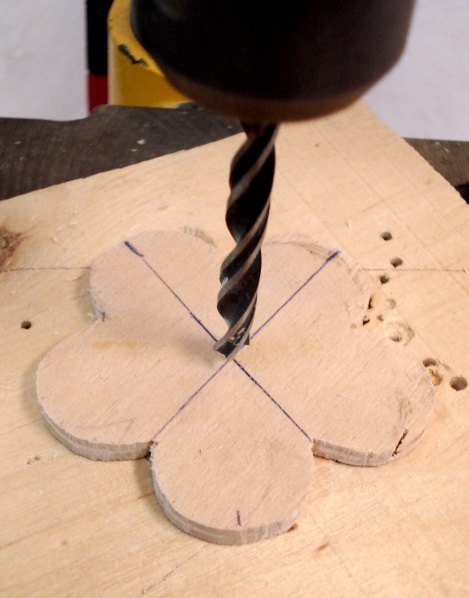 9.Высверливание центра
10. Вид венчика
Технология изготовления «Цветка»
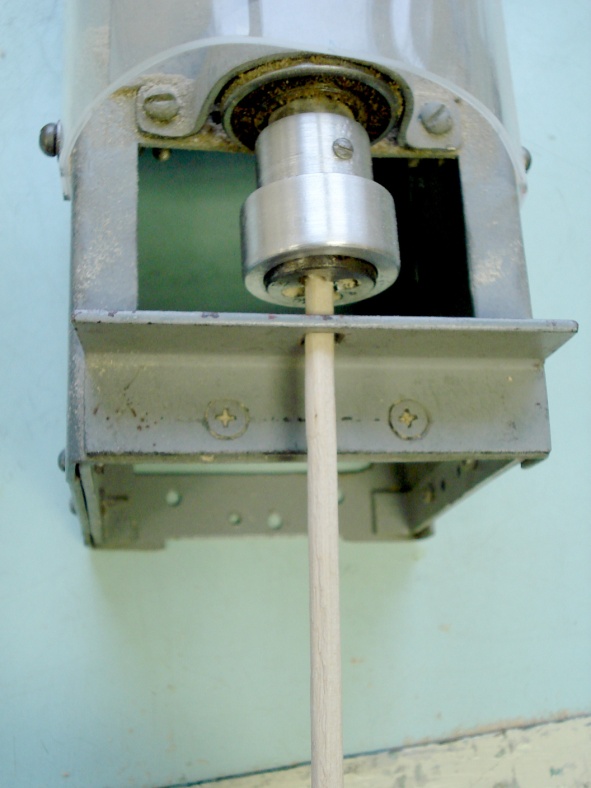 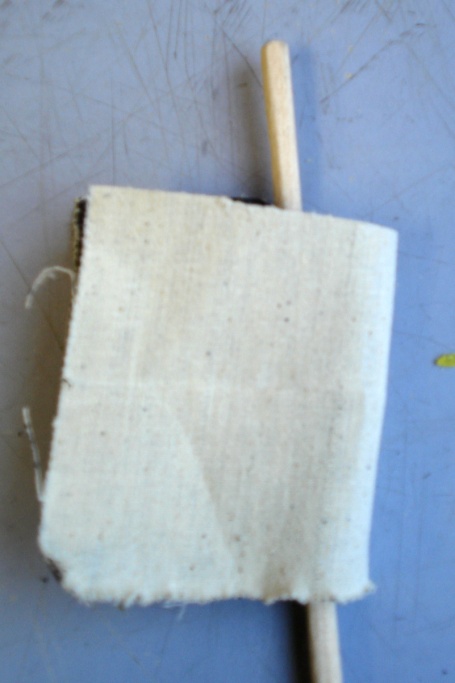 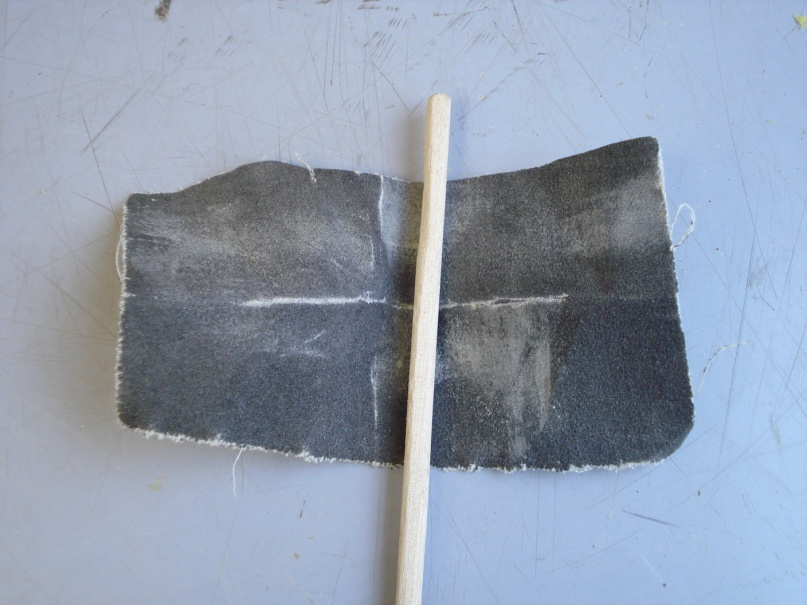 12. Ошкуривание стебля
11. Изготовление стебля
Технология изготовления «Цветка»
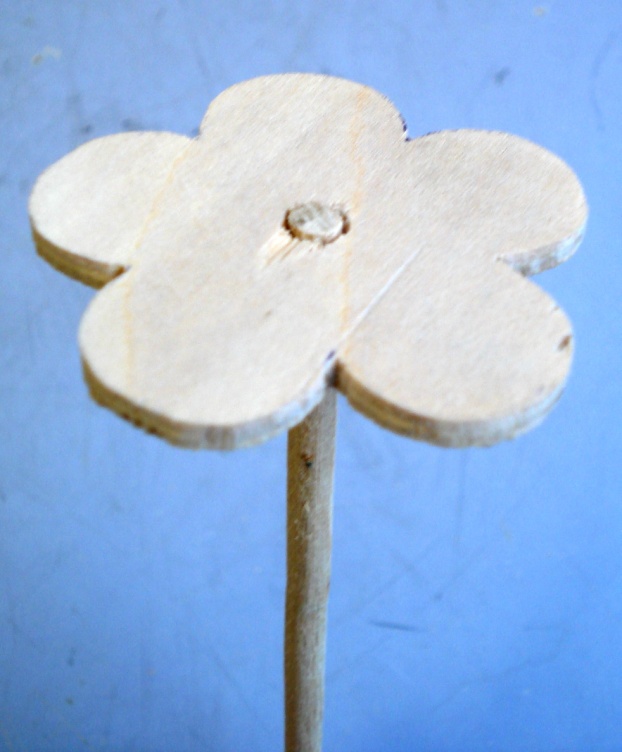 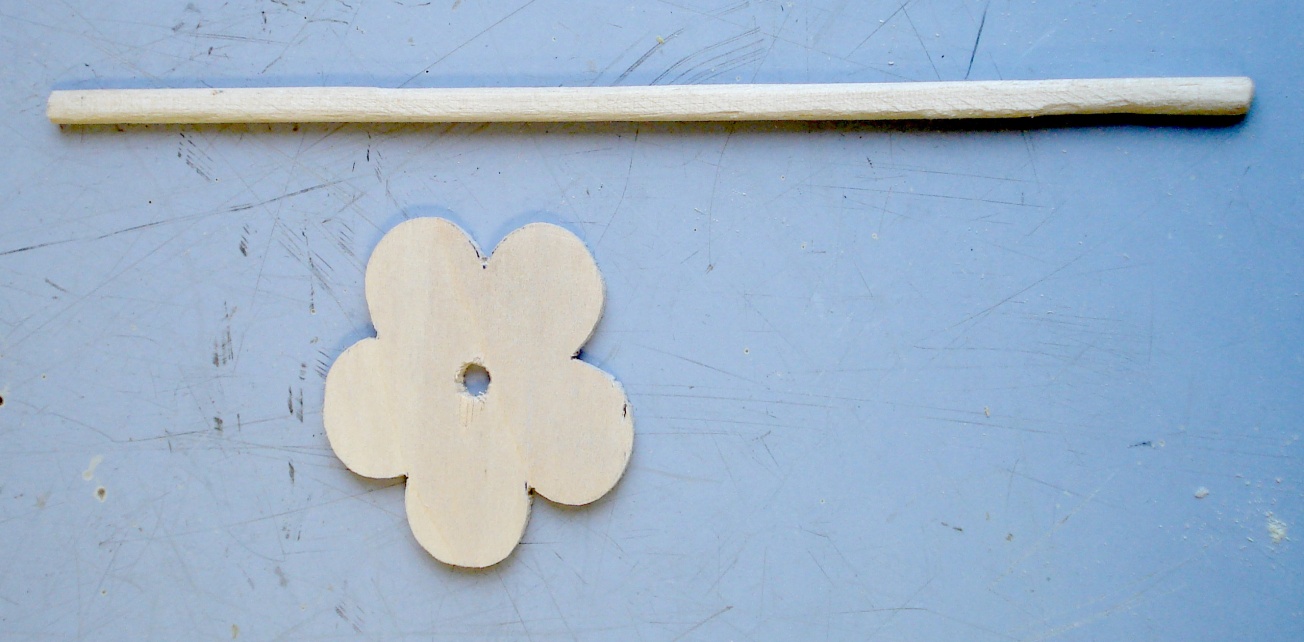 13. Детали: стебель и венчик
14. Соединение стебля и венчика
Технология изготовления «Цветка»
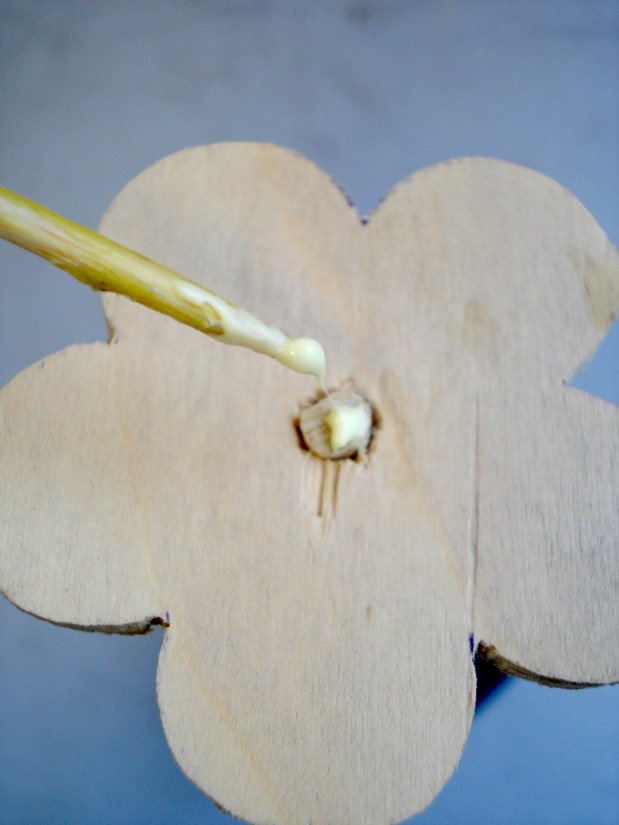 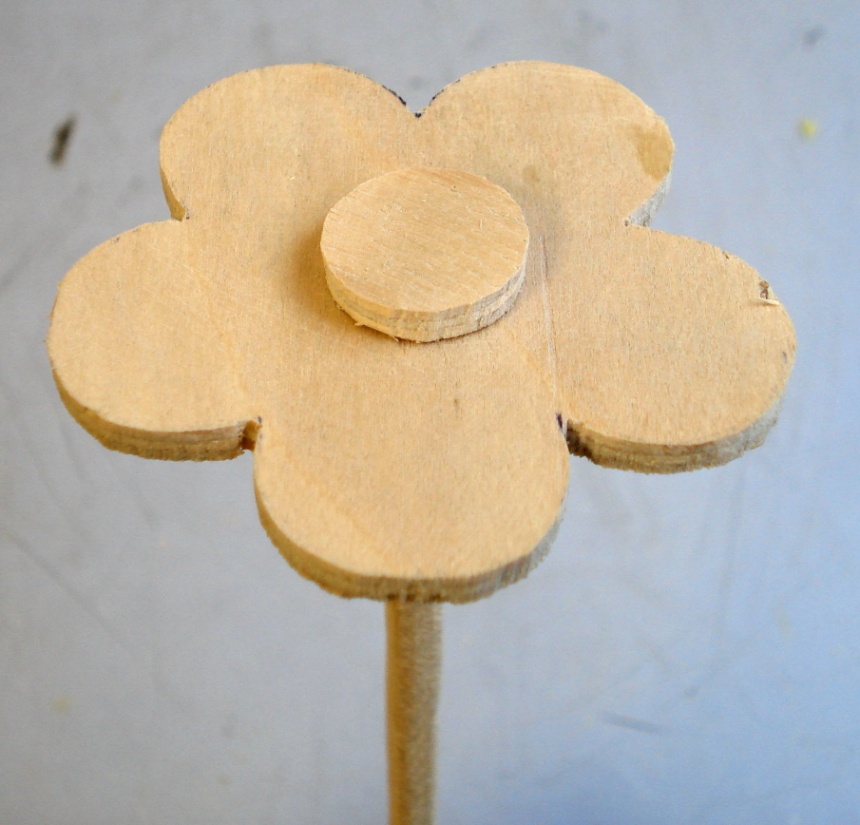 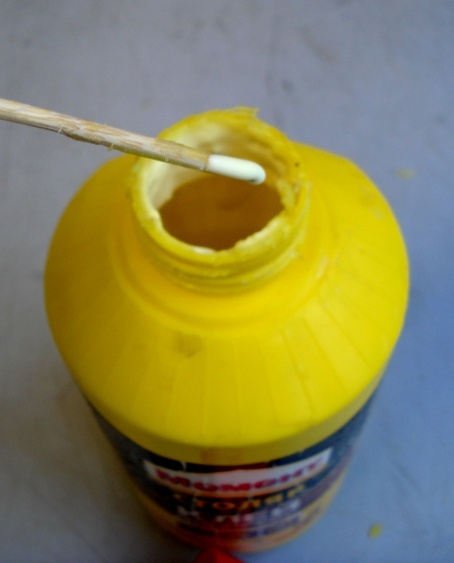 17. Нанесение клея и склеивание центра венчика
Технология изготовления «Цветка»
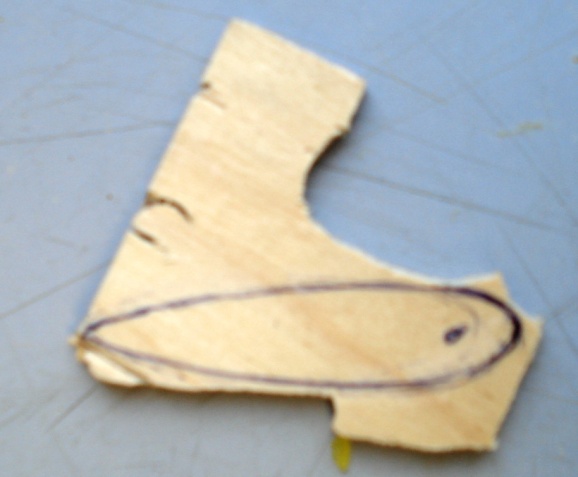 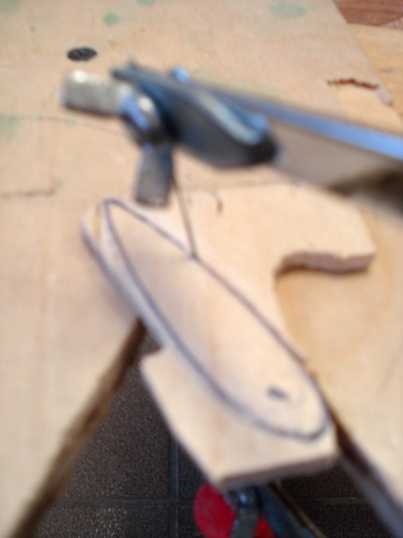 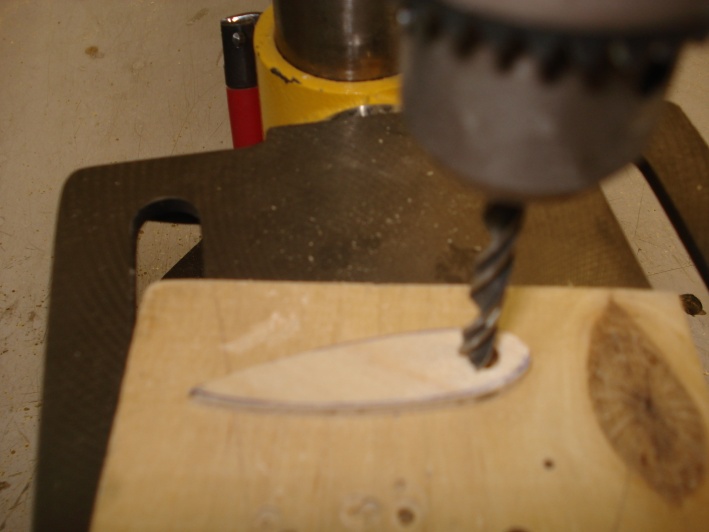 18. Нанесение формы листка на основу
19. Выпиливание формы, высверливание отверстия
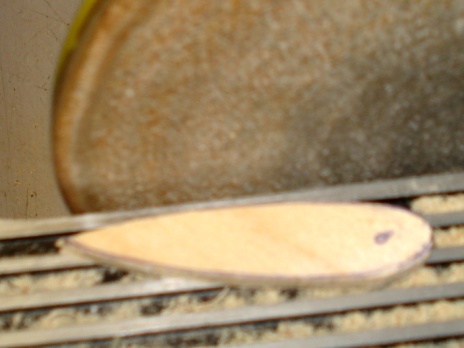 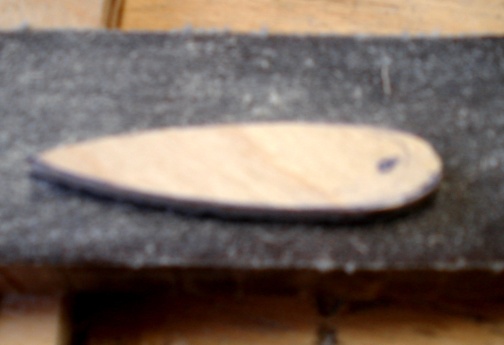 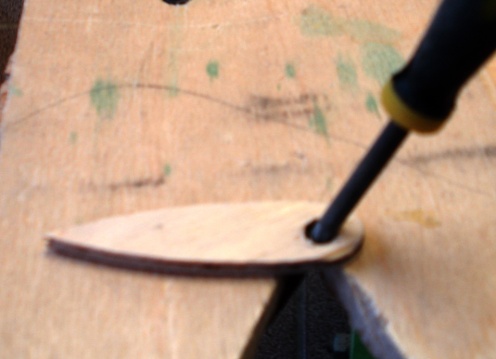 20. Обработка торцов и поверхности
21. Обработка сквозного отверстия
Технология изготовления «Цветка»
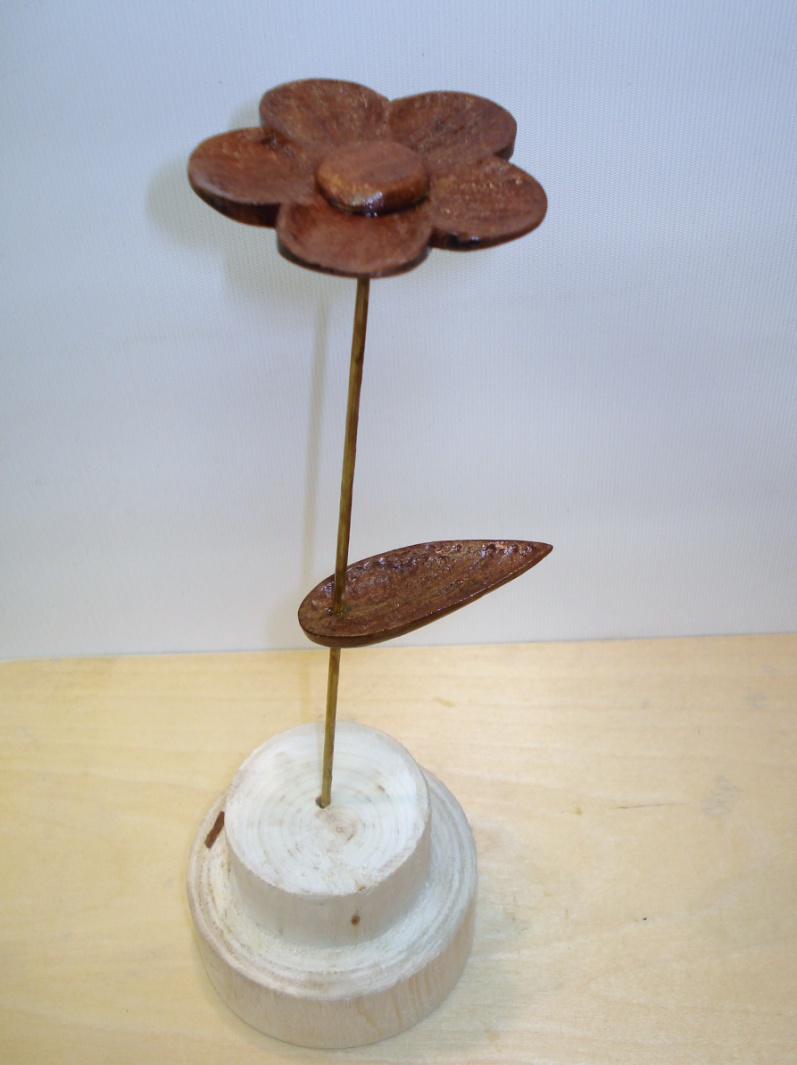 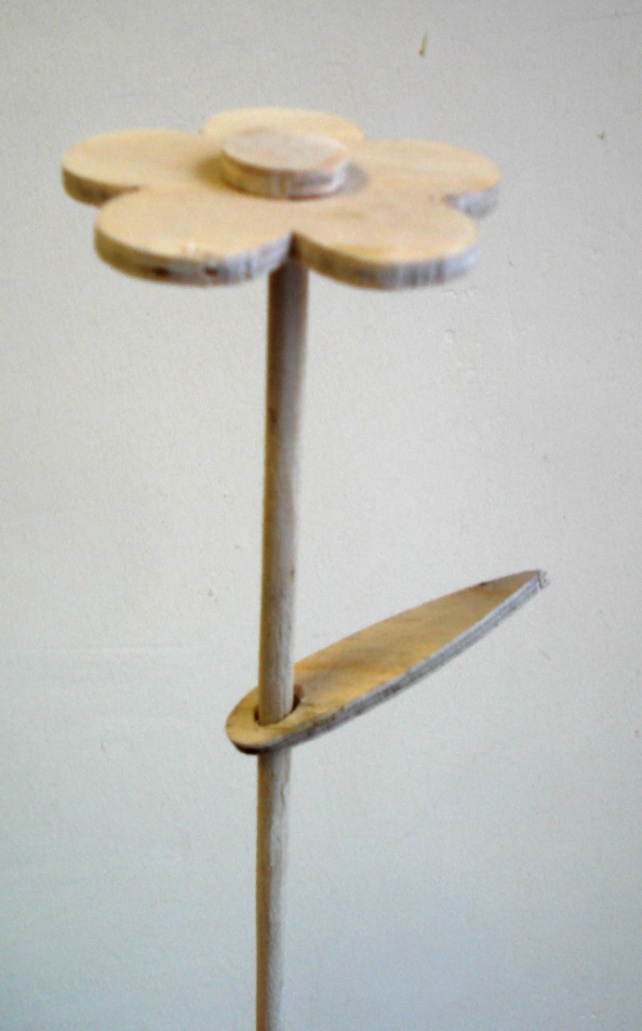 22. Окончательная сборка цветка
Подарок  маме, сделанный своими руками
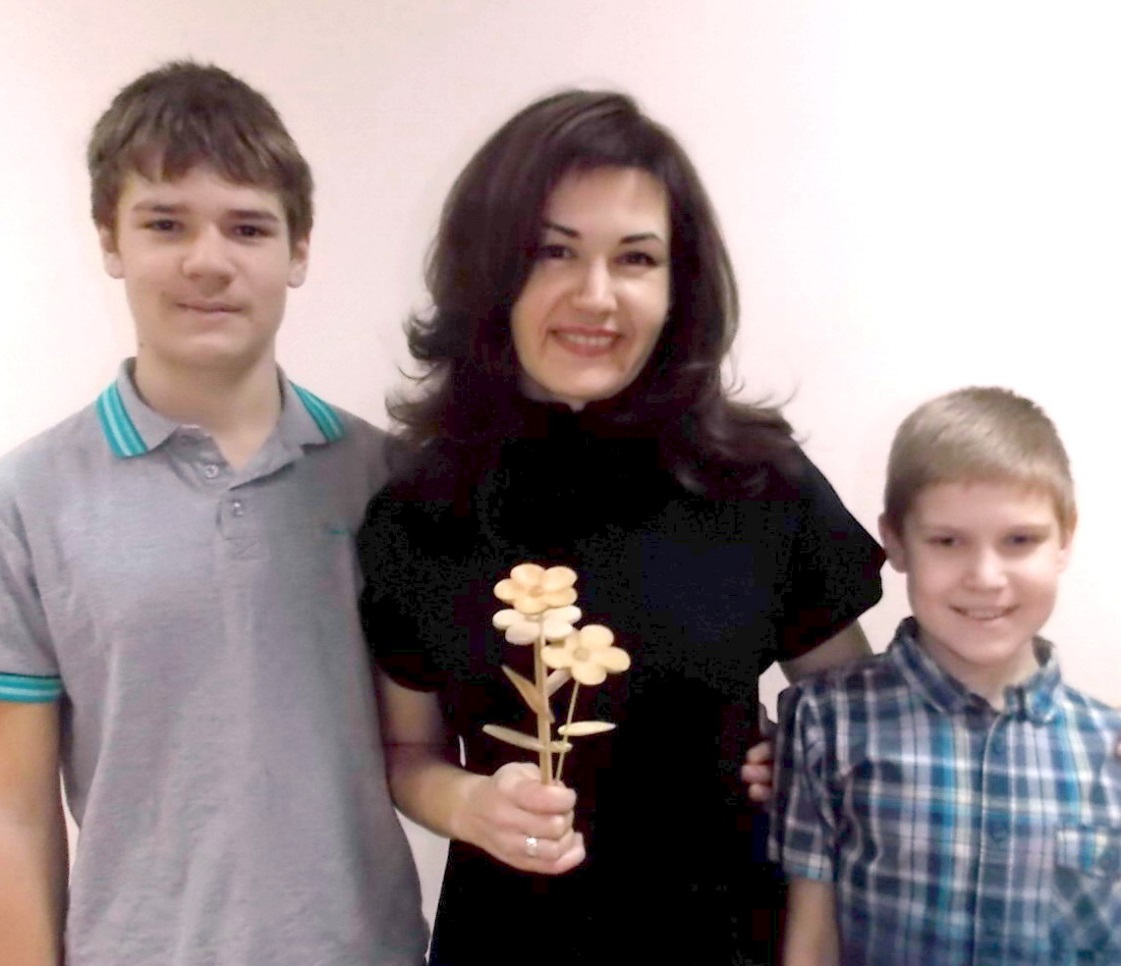 Желаю Всем успехов  в творчестве!